/Our project of permaculture/
A project for our Earth !
We were very  happy to do that.
The sun was so hot
I don’t know if you see, but we had tools to help us.
^_^
Places for plants were delimited. 
 On a délimité les espaces à planter !
Everyone helped for mounds !
Nobody was bored !
A smile on every face!
Happinesswas here .
Mounds were delimited with barks. 
 On a délimité nos buttes avec des écorces !
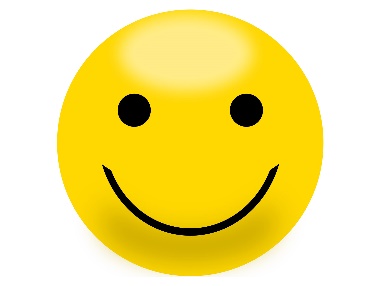 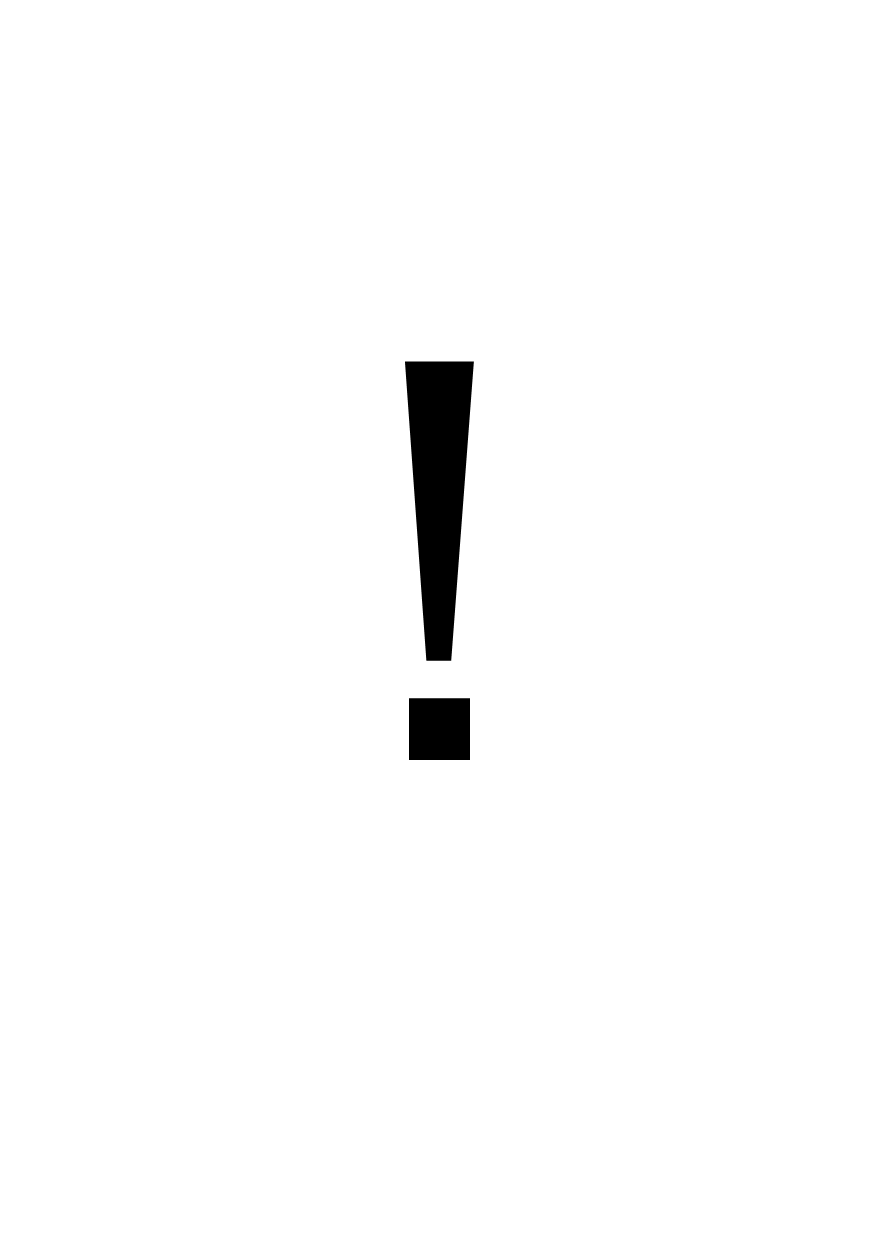 Yay !
!
The mounds were covered with ground. 
 On a recouvert nos buttes de terres !
Straw to protect plants was prepared. 
 On a préparé la paille qui protégera les plantes !
Seedlings were planted on our mounds by grade 9 E.  
On a planté nos semis dans nos buttes respectives en 4ème E.
The Same in Grade 9 A !
 Pareil en 4ème A !
Yay !
The mounds have been mulched to protect them from the sun and help them to save water !
 On a paillé nos buttes pour les protéger du soleil et les aider à garder l’eau !
2 months later, we can see the final result !
2 mois plus tard, nous pouvons voir le résultat final !
I am so hungry when i see it !
So delicious  !
More, more and more !
After that, our vegetables were eaten and it was very good ! . 
On a ensuite mangé nos choux de chine blancs à la cantine !
I want more !
We should do that more often !
Good for health !
« Wow ! It’s very cool because we eat something from our mounds ! »
And finally, we have eaten our lettuce ! :D 
Et aussi nos salades ! ^^
It was a very good project :D
If we have done this project, it’s to protect our planet ! 
What about you ? ;)
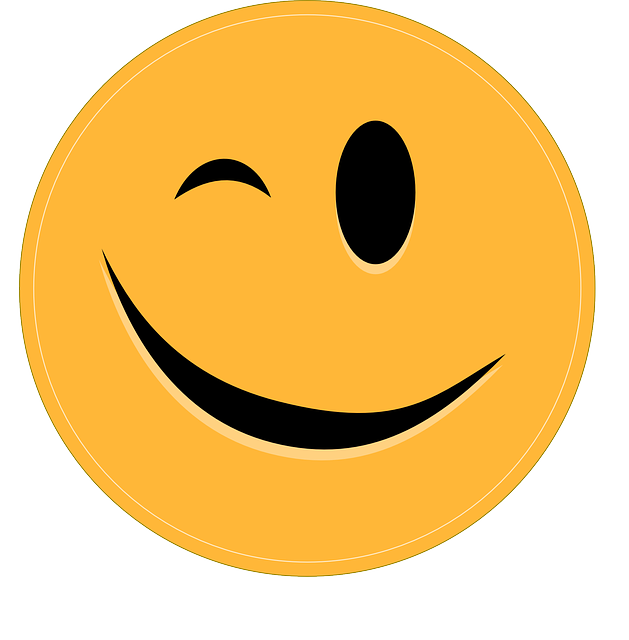